CURRICULUM VITAE
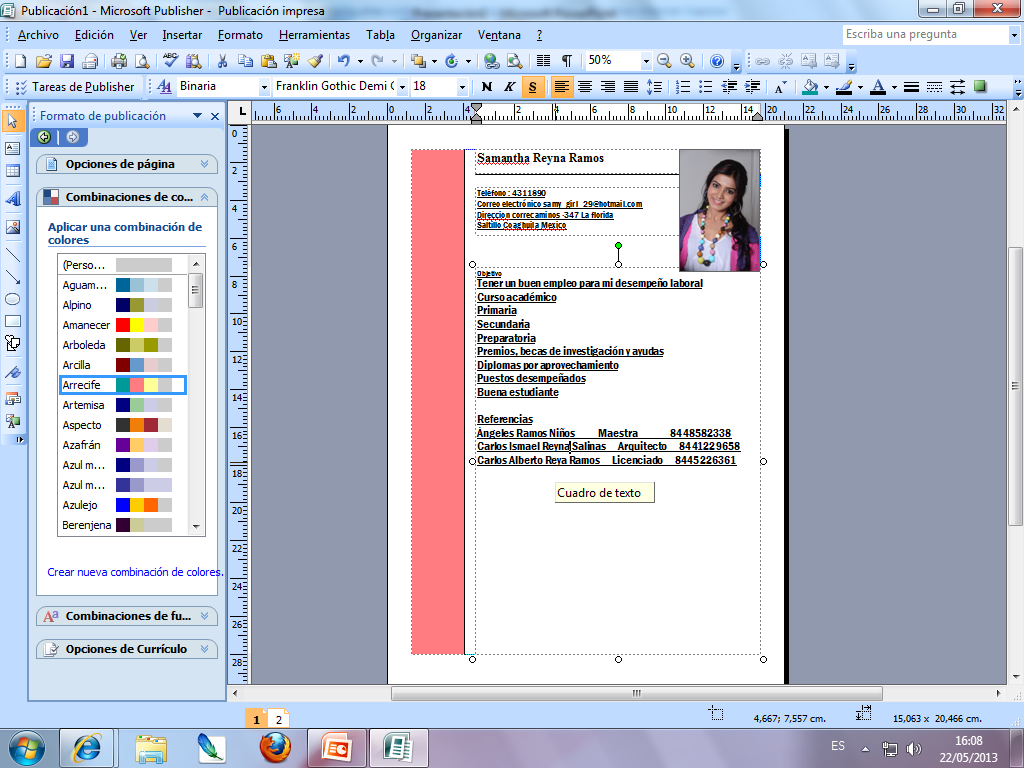 PANCARTA
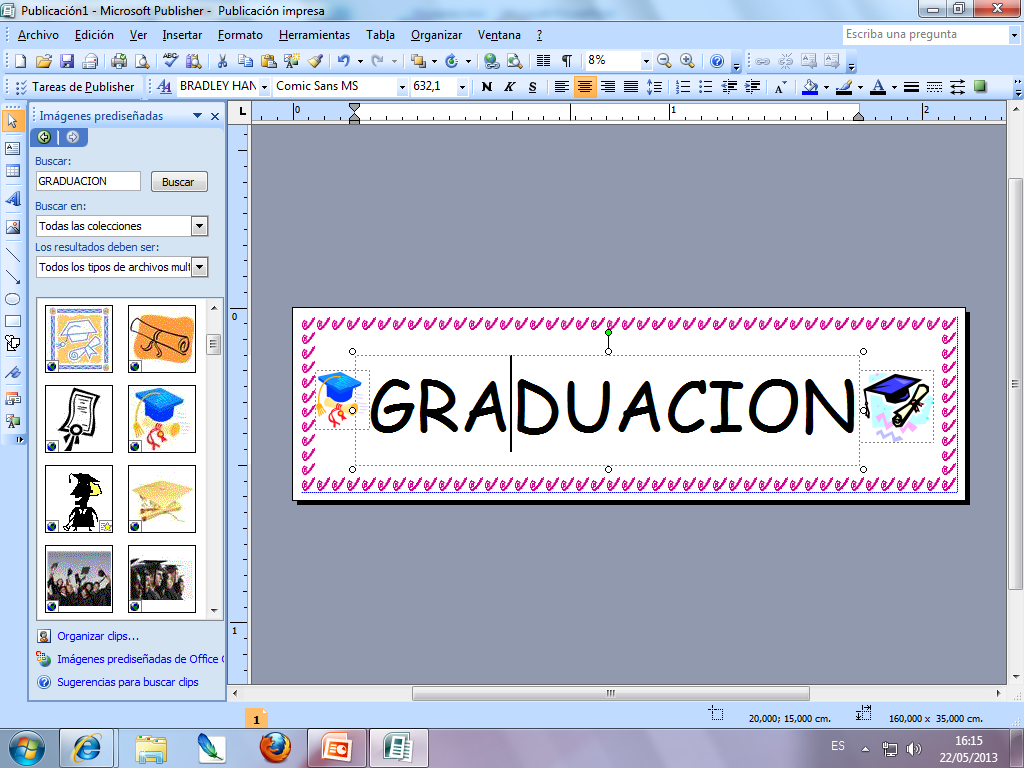 POSTAL
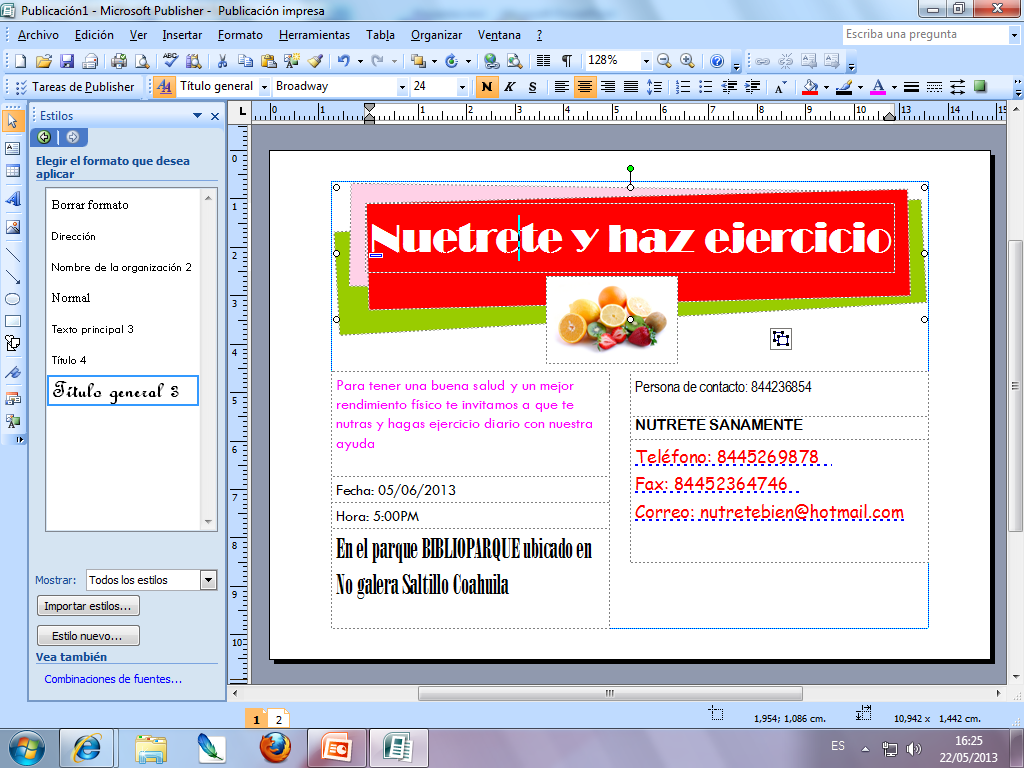 POSTAL HOJA 2
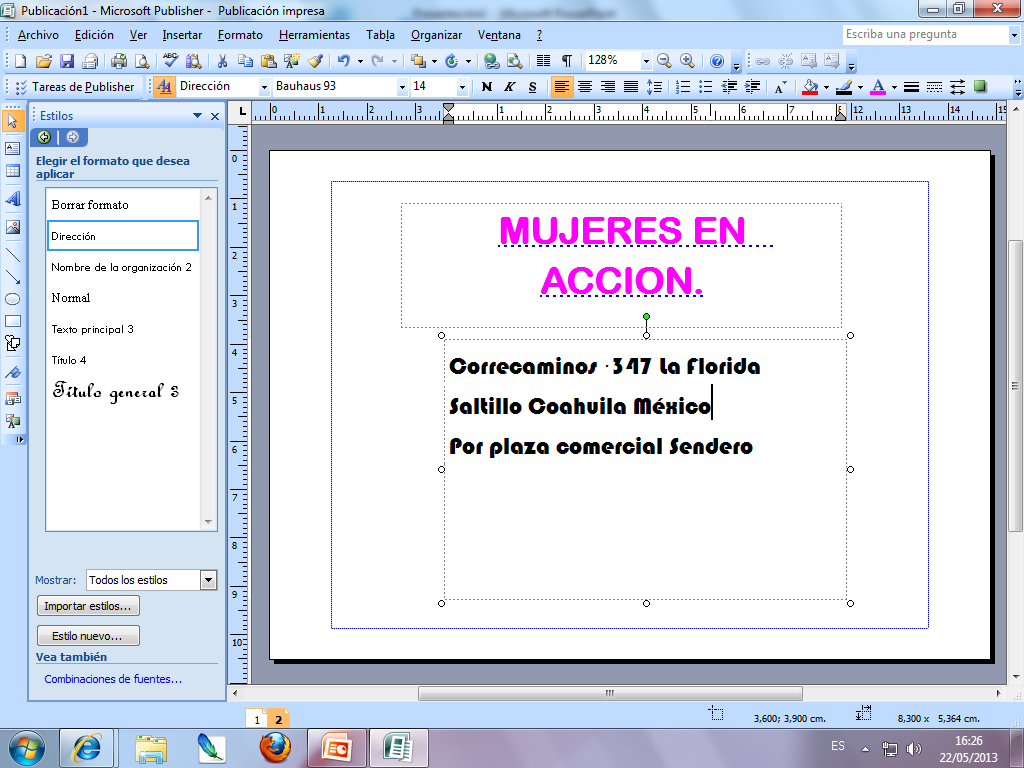 TRIPTICO HOJA 1
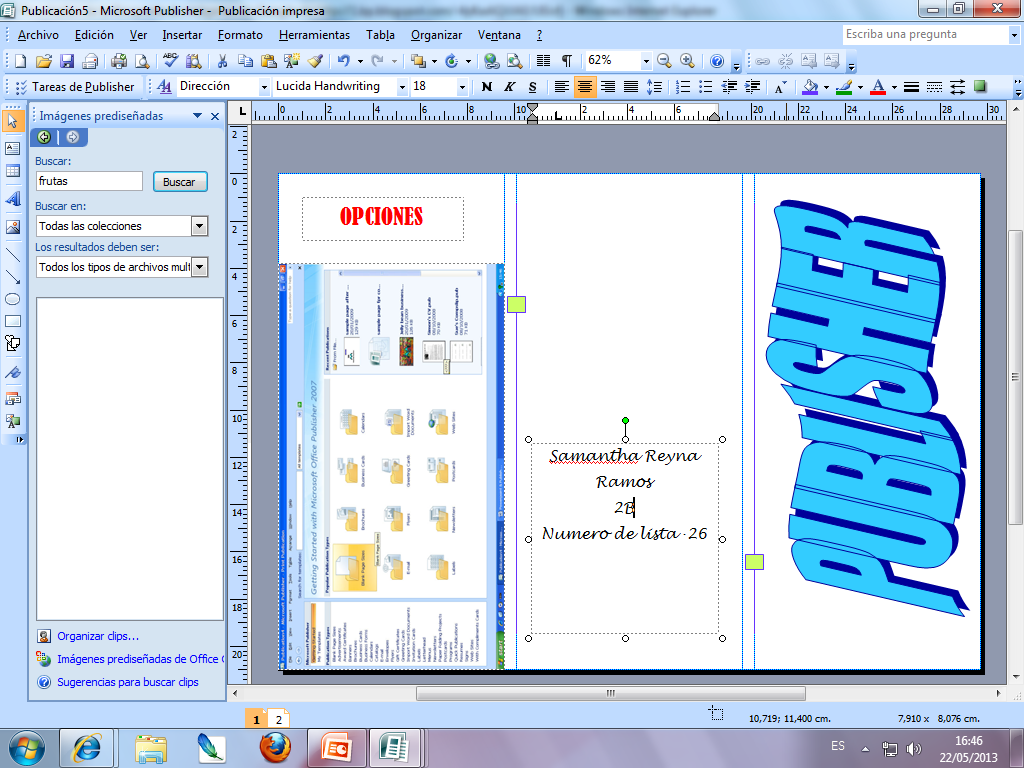 TRIPTICO HOJA 2
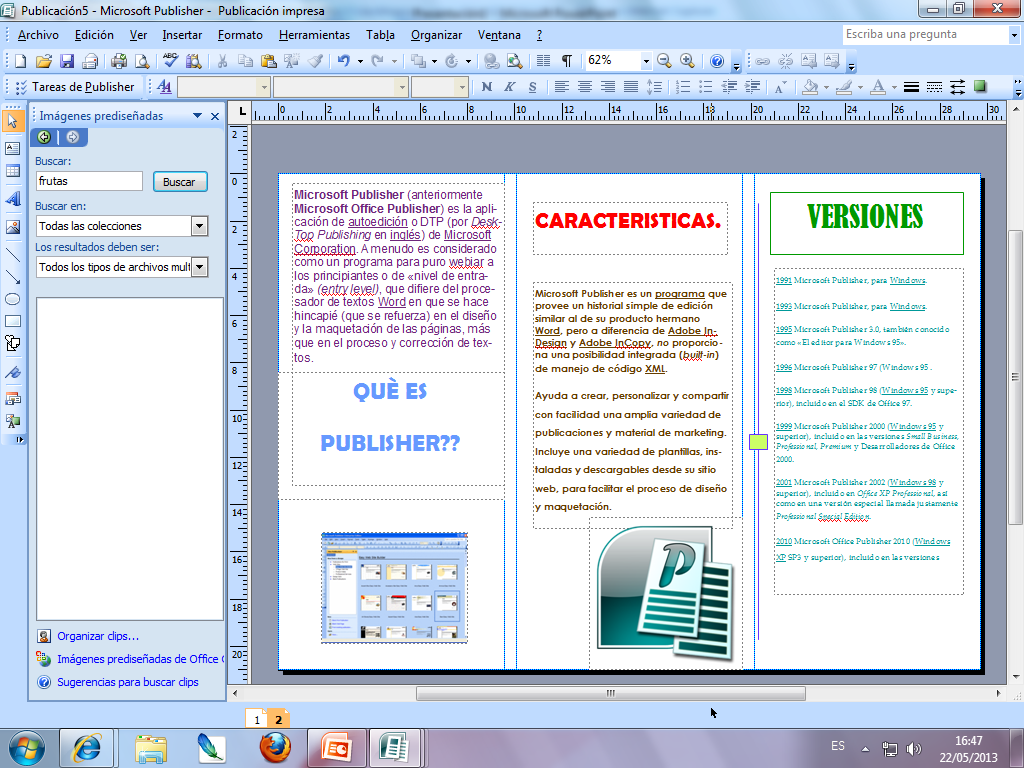